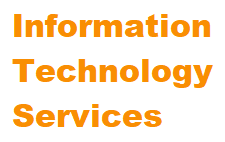 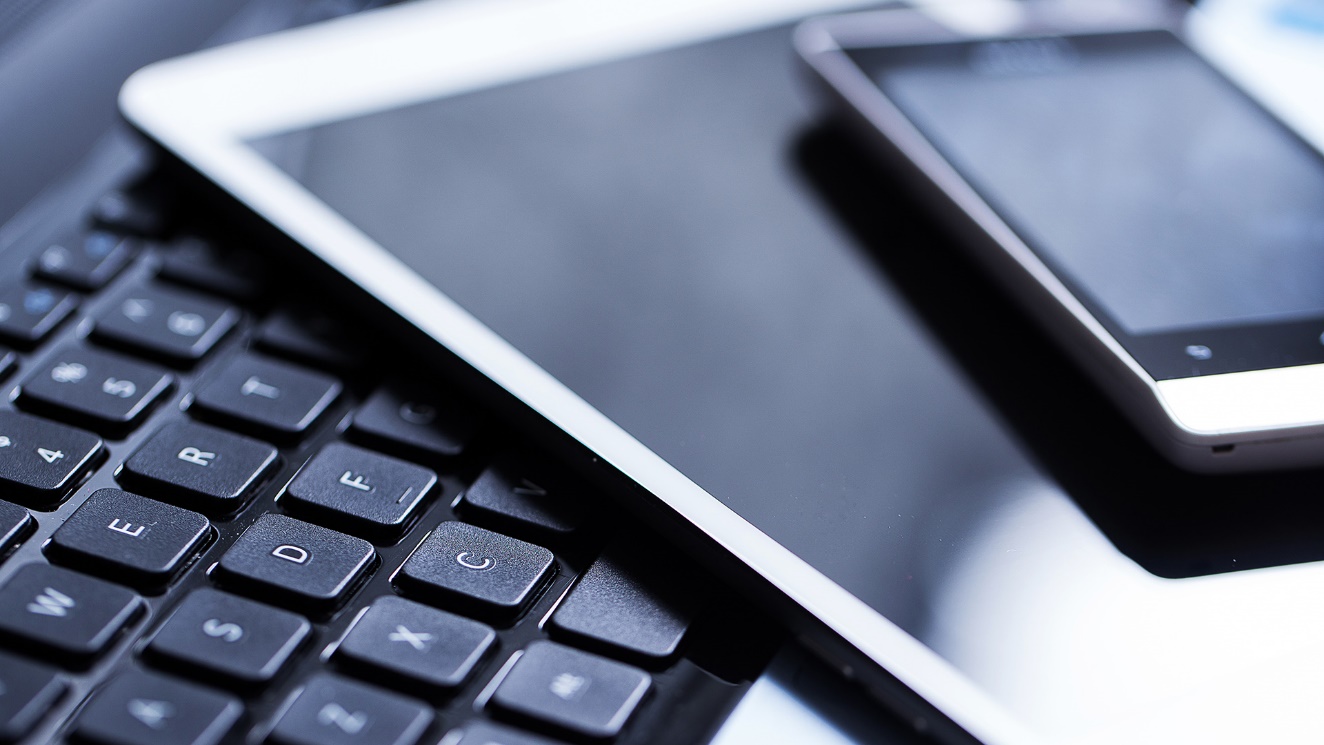 ITS Annual Report
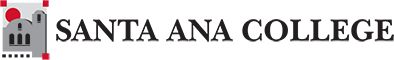 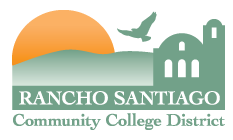 Fiscal year 2019-2020
July 1, 2019 to June 30, 2020
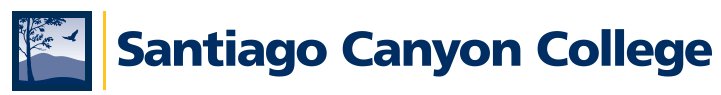 Districtwide Initiatives from Technology Plan
34 Initiatives for 2019-2020
Districtwide Initiatives from Technology Plan (Continued)
34 Initiatives for 2019-2020
All ITS Projects
566 Total Projects completed July 1, 2019 to June 30, 2020
All ITS Projects (Continued)
566 Total Projects completed July 1, 2019 to June 30, 2020
All ITS Projects
All ITS Projects
All ITS Projects
Enterprise Applications Projects
332 Total Projects completed July 1, 2019 to June 30, 2020
Enterprise Applications Projects
Districtwide Infrastructure Projects
135 Total Projects completed July 1, 2019 to June 30, 2020
Districtwide Infrastructure Projects
Web Team Projects
64 Total Projects completed July 1, 2019 to June 30, 2020
Web Team Projects
Helpdesk Projects
33 Total Projects completed July 1, 2019 to June 30, 2020
Helpdesk Projects
SAC Projects
2 Total Projects completed July 1, 2019 to June 30, 2020
SAC Projects
All ITS Support
Total of 14,054 Tickets closed
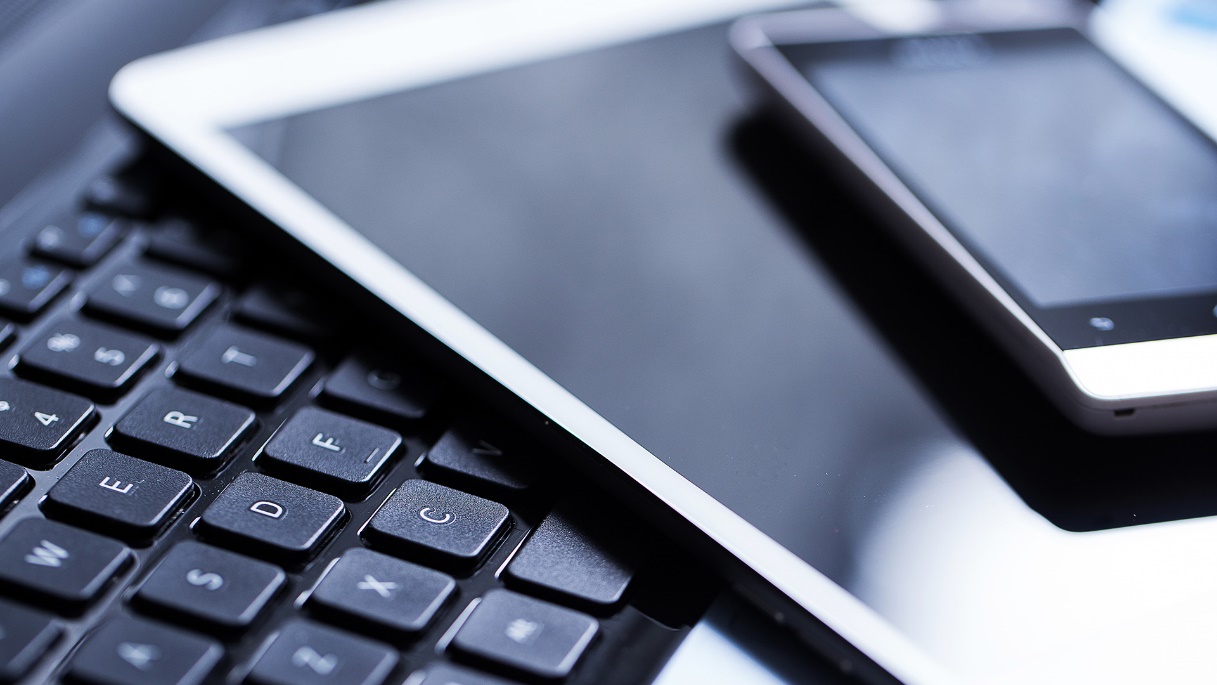 ITS Workforce Load
14,054 Total Tickets Closed
566 Major Projects Completed
110 Unique Tasks Completed in support of TRI
48 ITS Personnel:
13 at SAC/CEC
6 at SCC/OEC
15 Enterprise Applications
8 Districtwide Infrastructure
3 Helpdesk
2 Web
1 Security
Average Ticket closure of 24 Tickets Per ITS Resource per month
Average of 47 projects completed per month